Активности и финансирање програма и пројекатазаштите животне средине и енергетске ефикасностиу Републици СрпскојИНФО ДАНИ
мр. сци Зоран Лукач, помоћник директора

март  2015.
ОСНОВНЕ ИНФОРМАЦИЈЕ О ФОНДУ
Фонд за заштиту животне средине и енергетску ефикасност Републике Српске, је основан као правно лице са јавним овлашћењима, чија су права, обавезе и одговорности утврђене Законом о Фонду и финансирању заштите животне средине Републике Српске ("Службени гласник Републике Српске", број 117/11, 63/14), Статутом Фонда и другим прописима.

Оснивач Фонда је Република Српска, оснивачка права и дужности у име Републике Српске врши Влада Републике Српске, а надзор над радом Фонда врши министарство надлежно за заштиту животне средине.

Рад Фонда је транспарентан и јаван
ПРОГРАМ РАДА ФОНДА
ПЛАНИРАЊЕ РАДА, ПОСЛОВАЊЕ И НАДЗОР ПОСЛОВАЊА ФОНДА
Средњорочни  програм рада којим се утврђује правац, динамика и политика развоја Фонда за период који не може бити краћи од три године
Влада даје сагласност на средњорочни програм рада, уз претходно прибављена мишљења надлежног Министарства и министарства надлежног за послове енергетике.
План рада и Финансијски план којим Фонд планира послове за наредну календарску годину, најкасније до 15. децембра текуће године за наредну календарску годину. Влада даје сагласност на годишњи план рада и финансијски план Фонда, уз претходно прибављена мишљења надлежног Министарства и министарства надлежног за послове енергетике.
Фонд подноси Извјештај о извршењу годишњег плана рада и финансијског плана Народној скупштини Републике Српске
ИНСТИТУЦИОНАЛНИ ОКВИР  ЗА ЗАШТИТУ ЖИУВОТНЕ СРЕДИНЕ И  ЕНЕРГЕТСКУ ЕФИКАСНОСТ  РЕПУБЛИКЕ СРПСКЕ  - ПОЗИЦИЈА ФОНДА
ФИНАНСИРАЊЕ ПРОГРАМА И ПРОЈЕКАТА
НАМЈЕНА СРЕДСТАВА ФОНДА
НАМЈЕНА СРЕДСТАВА ФОНДА
ЗАКЉУЧЦИ
Оснивањем Фонда за заштиту животне средине и енергетску ефикасност Републике Српске институционално је ојачан сектор заштите животне средине, што треба да резултира значајним повећањем улагања у заштиту животне средине, енергетску ефикасност и обновљиве изворе енергије.
По узору на конвенције Уједињених нација заштита животне средине треба да постане значајан покретач одрживог развоја Републике Српске.
По узору на земље Европске уније енергетска ефикасност треба да постане све више значајан покретач економског развоја, зелене економије  Републике Српске.
Путем рада Фонда економски субјекти подстакнути ће се на властита улагања која не само да доприносе заштити животне средине и побољшању енергетске ефикасности, већ новим савременим технологијама оствариваће већу добит, конкурентност и повољнији положај на тржишту.
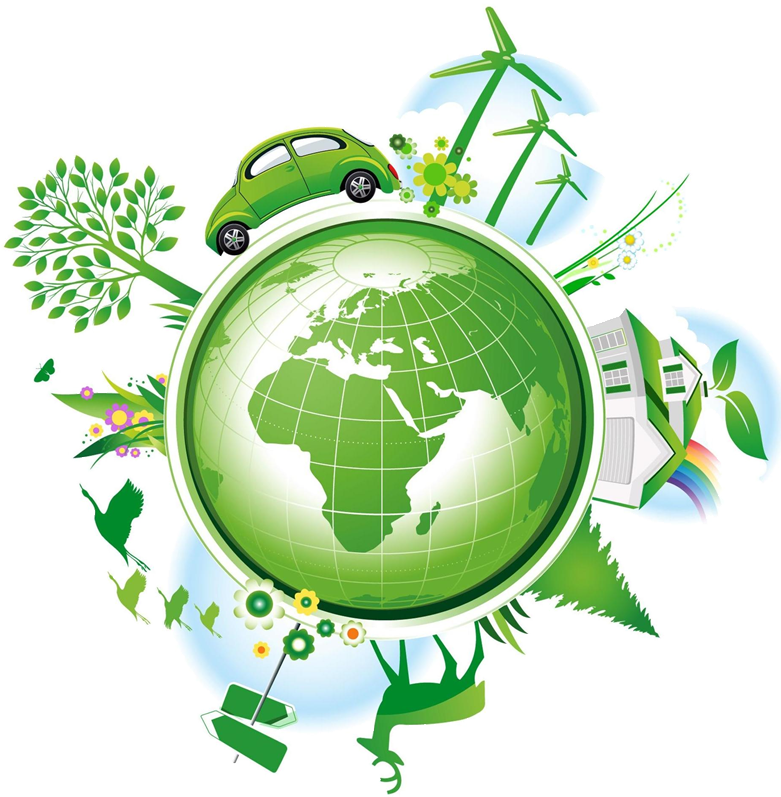 ХВАЛА НА ПАЖЊИ !!!


Краља Алфонса  XIII 21
Бања Лука 
тел: 051/231-340, 231-350
факс: 051/231-351


www.ekofondrs.org
e-mail: info@ekofondrs.org